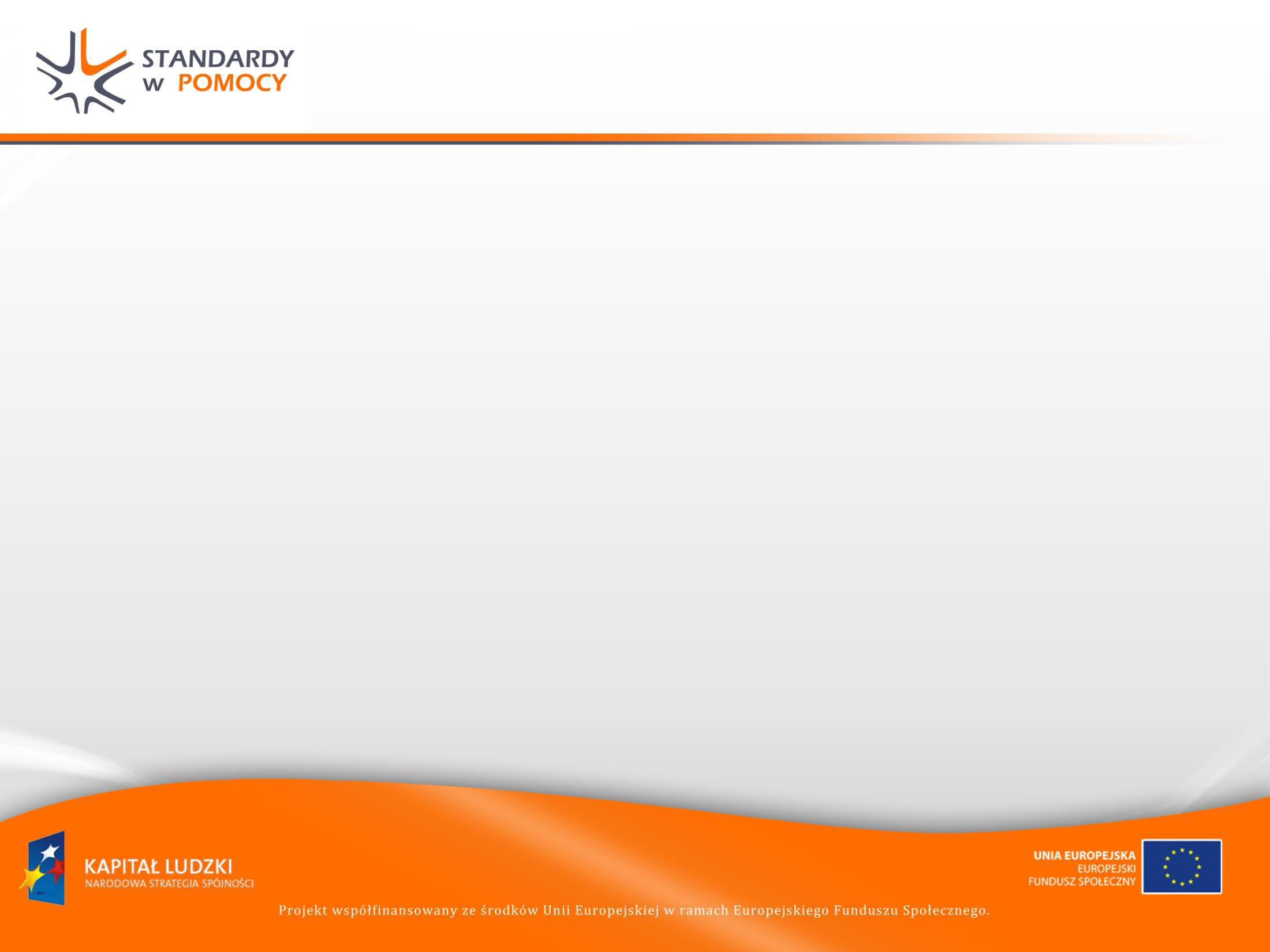 Model realizacji usług o określonym standardzie w miastach na prawach powiatu
Zespół ekspercki ds. modelu realizacji usług w mieście na prawach powiatu w składzie:
Kazimiera Janiszewska, Ewa Kamińska, Lucyna Kozaczuk, Marek Lasota,
Maria Remiezowicz, Jacek Sutryk



Poznań, 13.12.2011r.
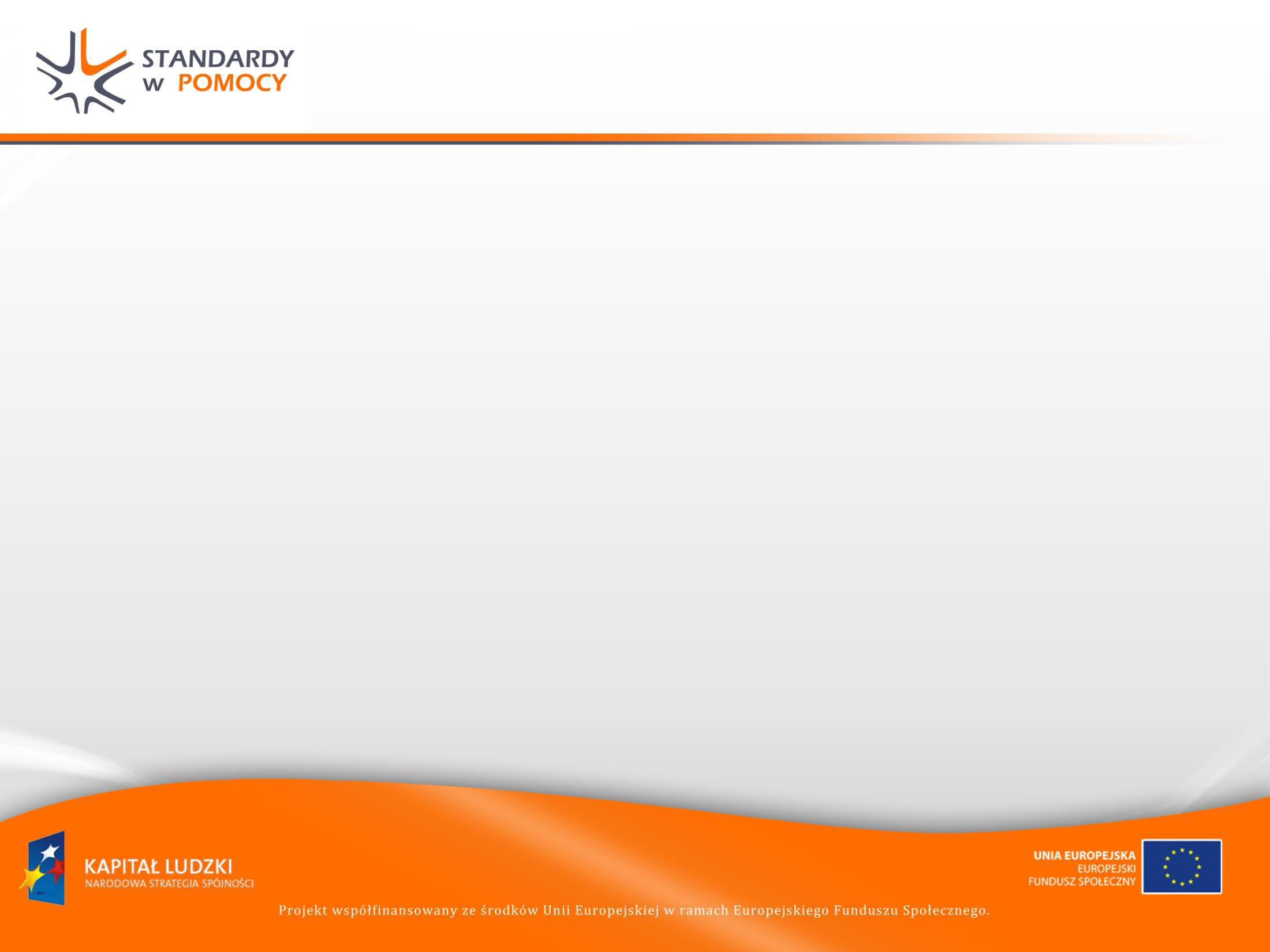 Elementy modelu
Rola i miejsce MOPS/MOPR w lokalnym systemie pomocy społecznej 
Model realizacji usług o określonym standardzie  
	a) organizacja usług pomocy społecznej z uwzględnieniem 	zlecania zadań i budowania partnerstw 
	b) warunki organizacyjne prowadzenia pracy socjalnej
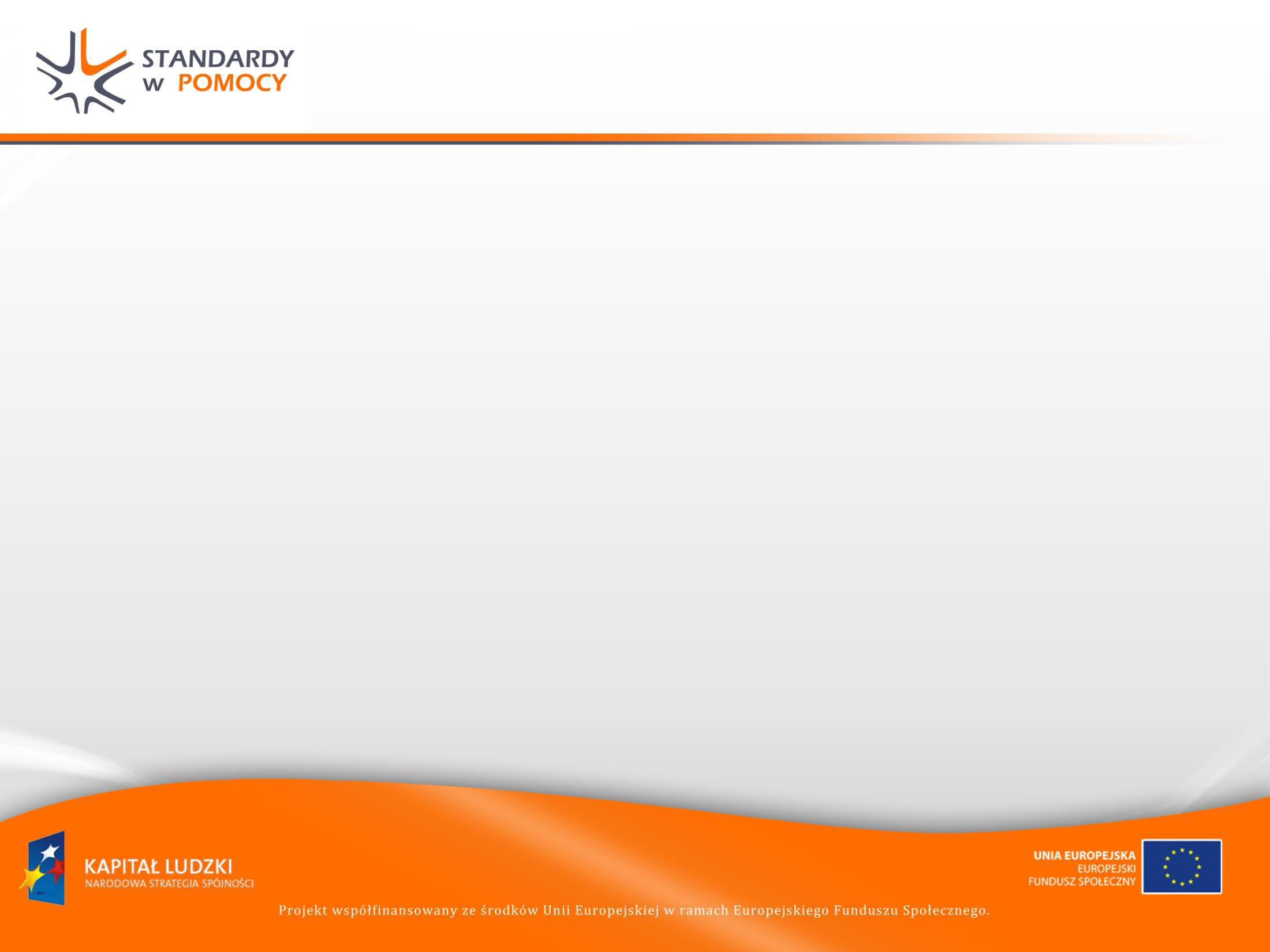 Misja
Kompleksowe wsparcie osoby/ rodziny znajdującej się w trudnej sytuacji życiowej realizowane przez profesjonalne służby pomocy społecznej przy użyciu określonych narzędzi tj. pakietu usług o określonym standardzie i wykorzystaniu zasobów własnych i środowiska lokalnego.
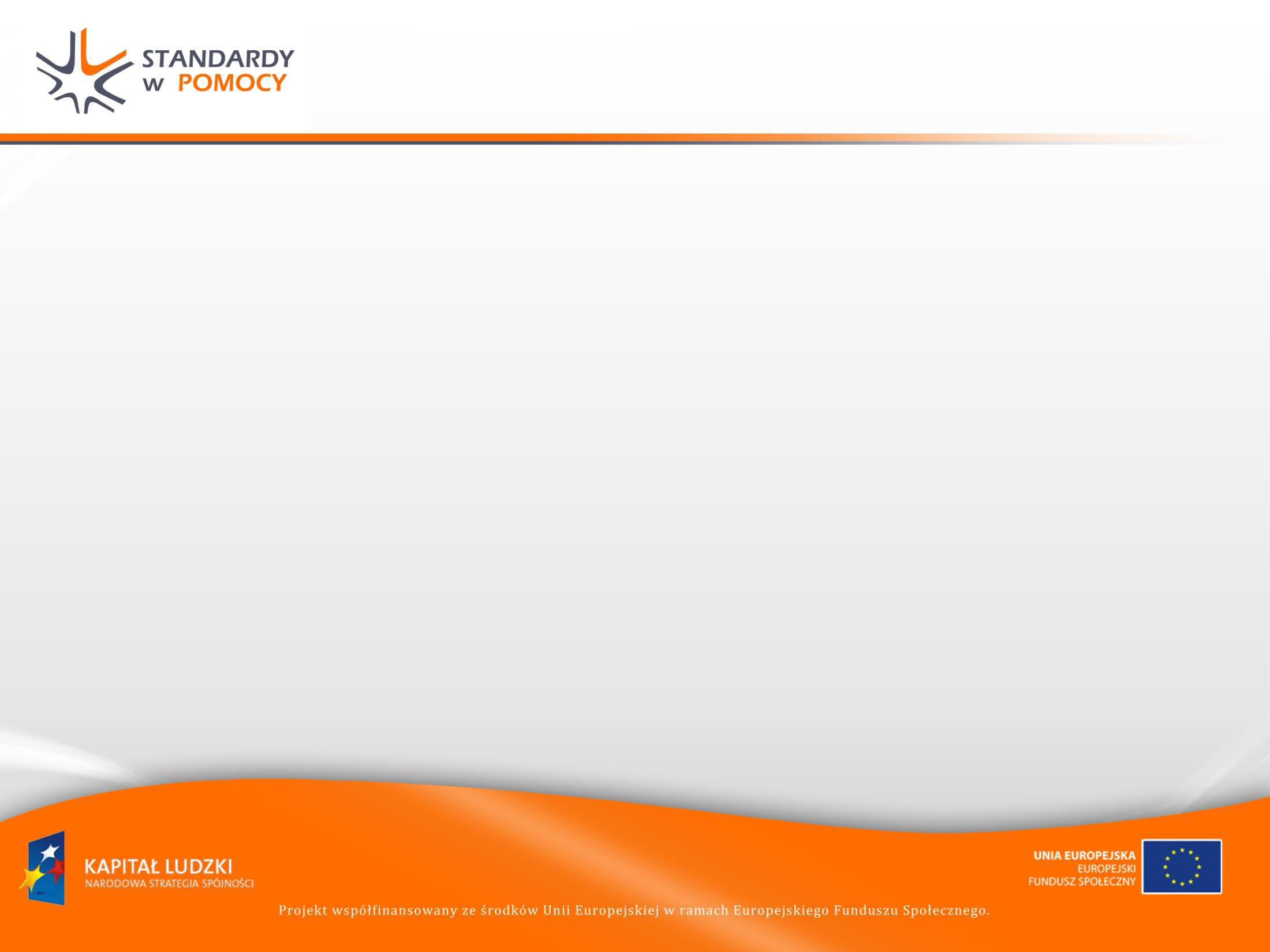 Relacje MOPS/MOPR i Wydziału Urzędu Miasta
GMINA/POWIAT
obszar wspólny  dla realizacji  określonego pakietu
 usług
WYDZIAŁ UM
MOPS/MOPR
WSPÓŁPRACA
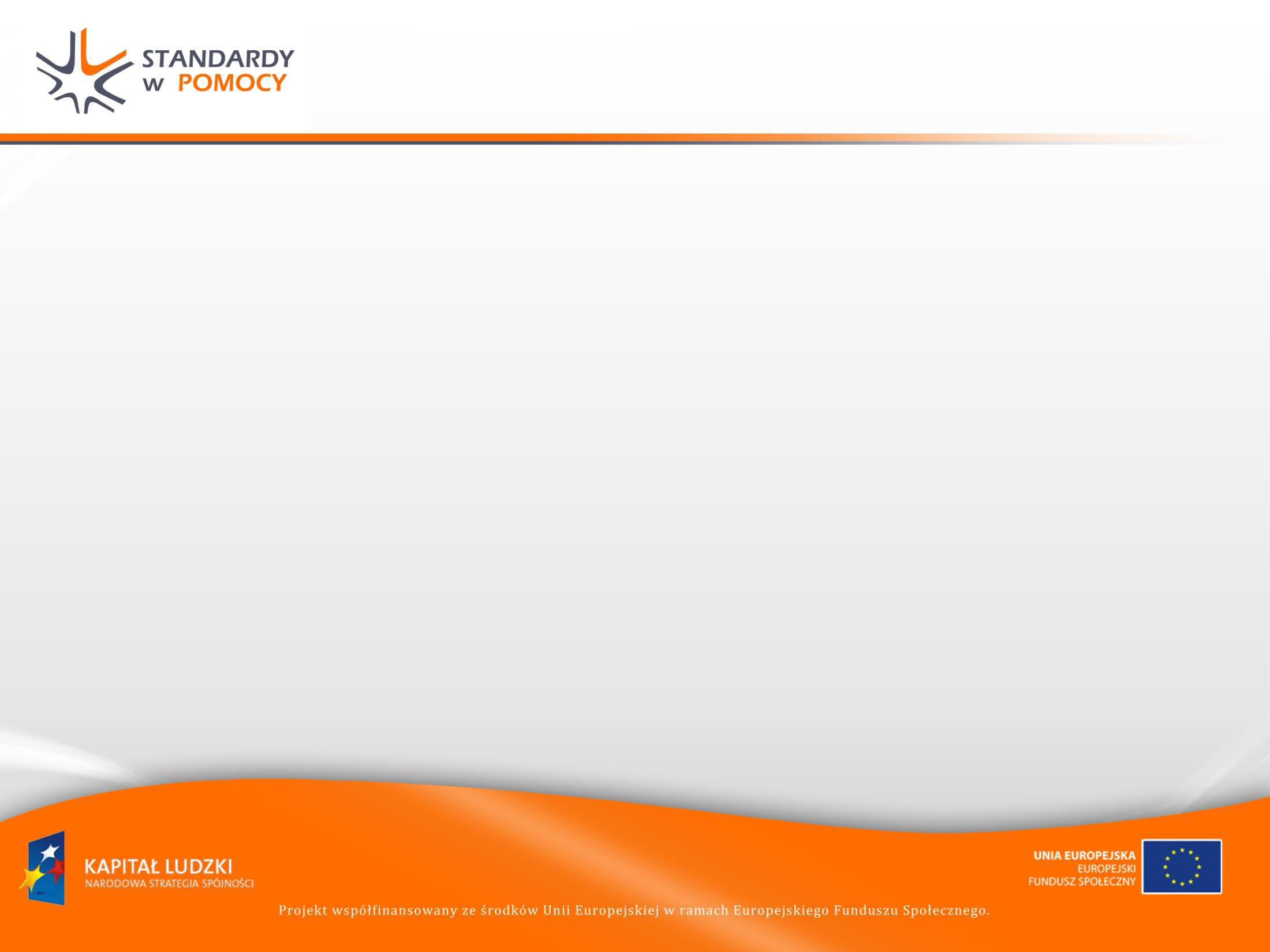 Formy realizacji usług 

Własne struktury  
Samorządowa niezależna jednostka organizacyjna. 
Zlecanie usług podmiotom niepublicznym:
   - na zasadach określonych w ustawie o działalności pożytku publicznego i wolontariacie  
   - w trybie ustawy Prawo Zamówień Publicznych,  
Wykonywanie usług w partnerstwie
	- publiczno-publicznym pomiędzy jednostkami samorządu  
	- publiczno-niepublicznym z organizacjami pozarządowymi  
	- publiczno-prywatnym  
Szczególne formy wynikające z zapisów w innych ustawach
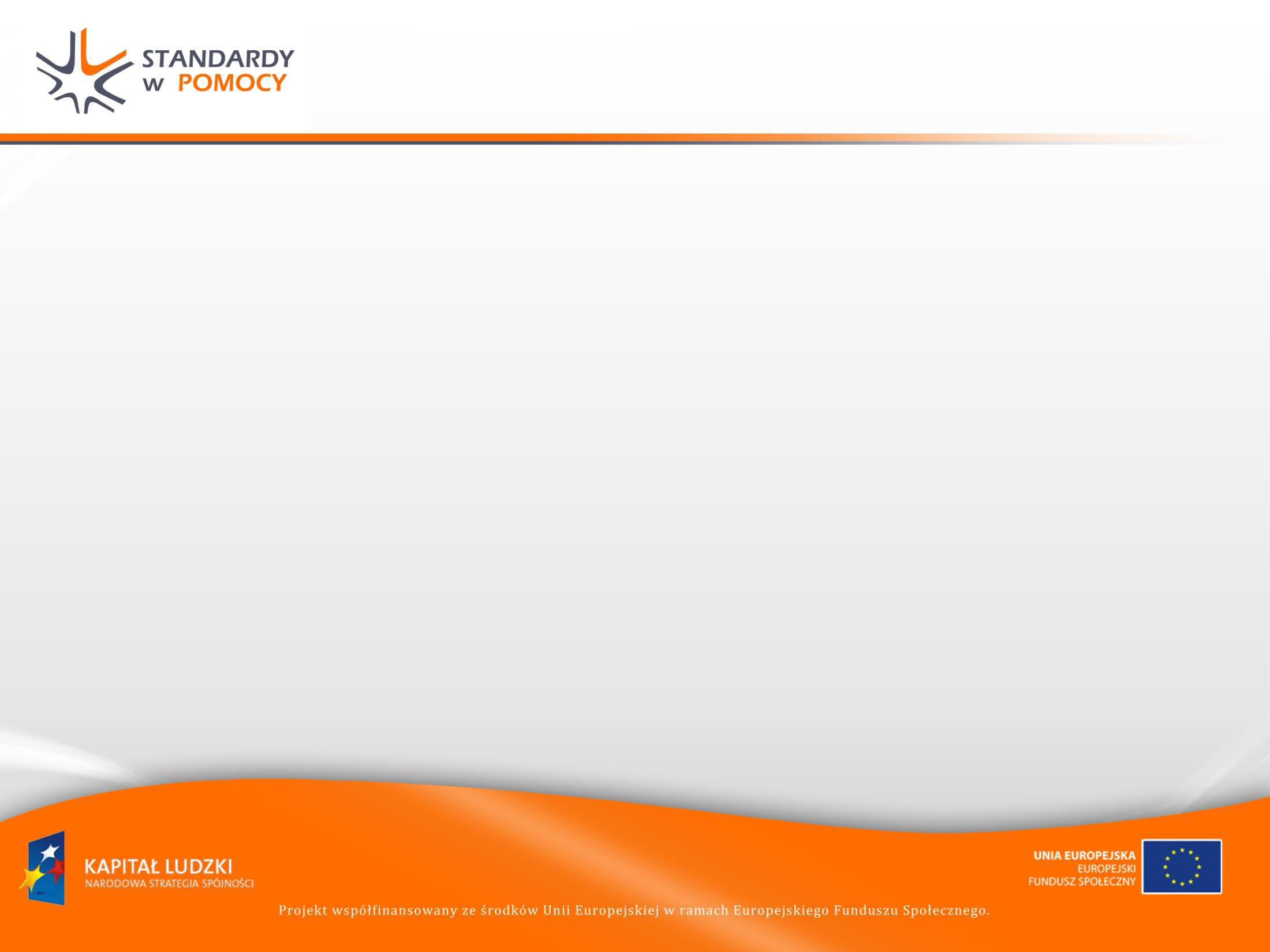 Sposób realizacji usług o określonym standardzie 

Etap 1  Diagnoza
Etap 2  Ustalenie zakresu usługi
Etap 3  Ustalenie formy realizacji usługi
Etap 4  Wybór wykonawcy
Etap 5  Nadzór i monitoring
Etap 6  Ewaluacja
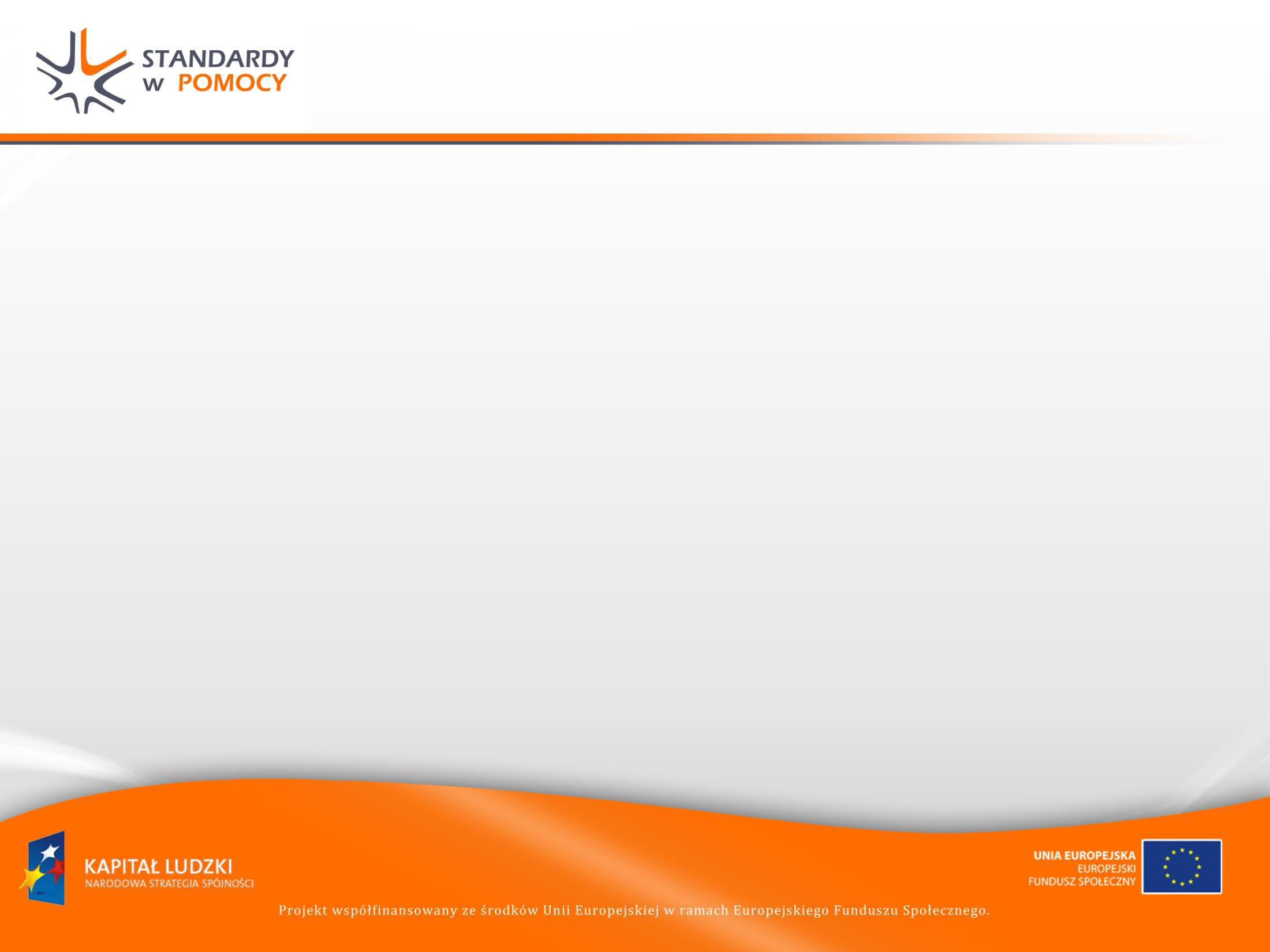 Rekomendowane formy realizacji dla 
usług pomocy społecznej  

Usługi opiekuńcze - zlecanie zadań w trybie udpp i zlecanie w trybie PZP
Klub Integracji Społecznej, ze szczególnym uwzględnieniem treningu pracy - w ramach własnej struktury i zlecanie zadań w trybie udpp
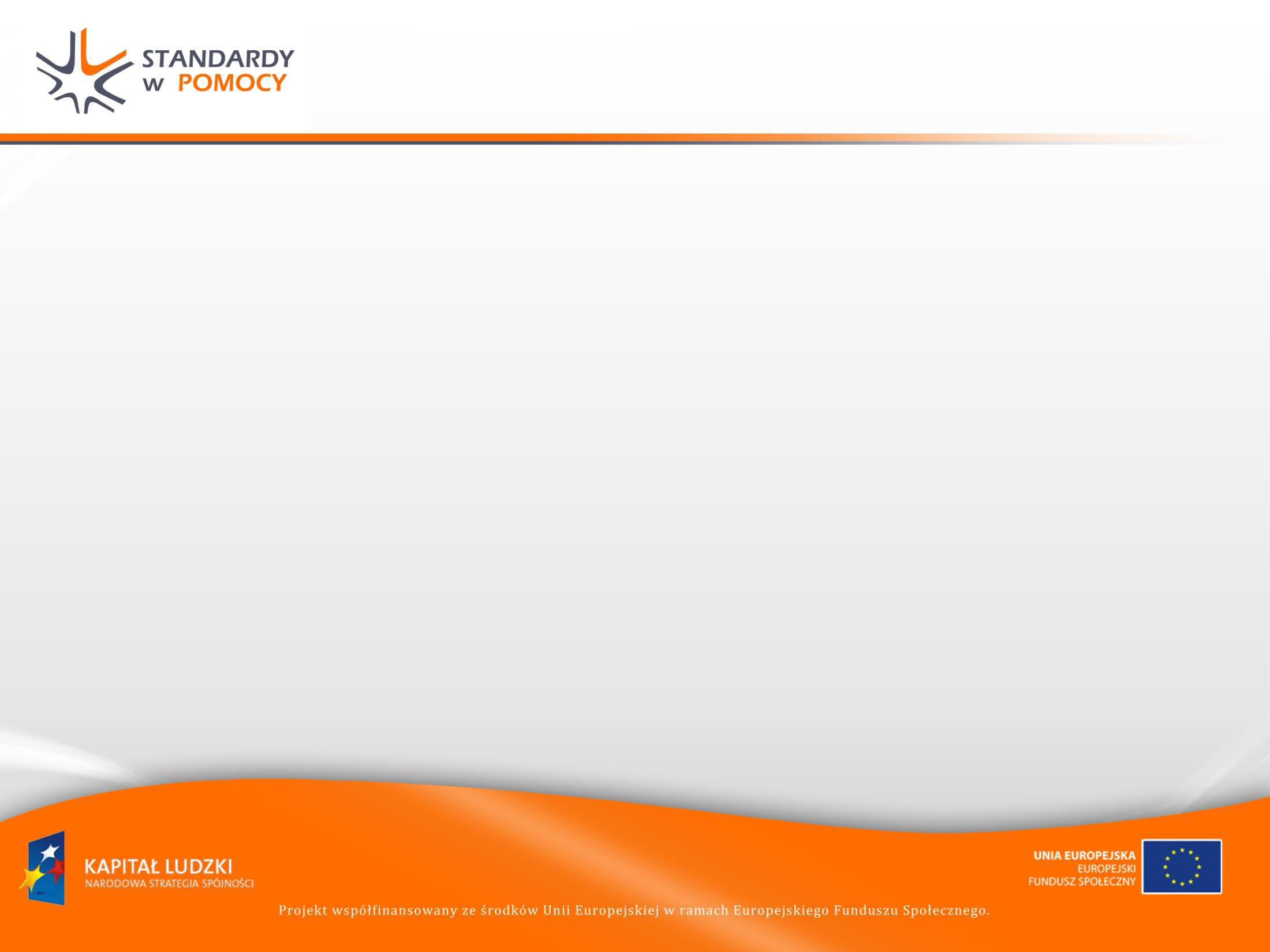 Funkcje pomocy społecznej: 

wspiera osoby i rodziny w zaspokajaniu niezbędnych potrzeb i umożliwia im życie w warunkach odpowiadających godności człowieka (art.. 3 ust. 1 ups) – pracownik ds.. świadczeń
podejmuje działania zmierzające do życiowego usamodzielnienia osób i rodzin oraz ich integracji ze środowiskiem (art.. 3, ust. 2 ups) – pracownik socjalny
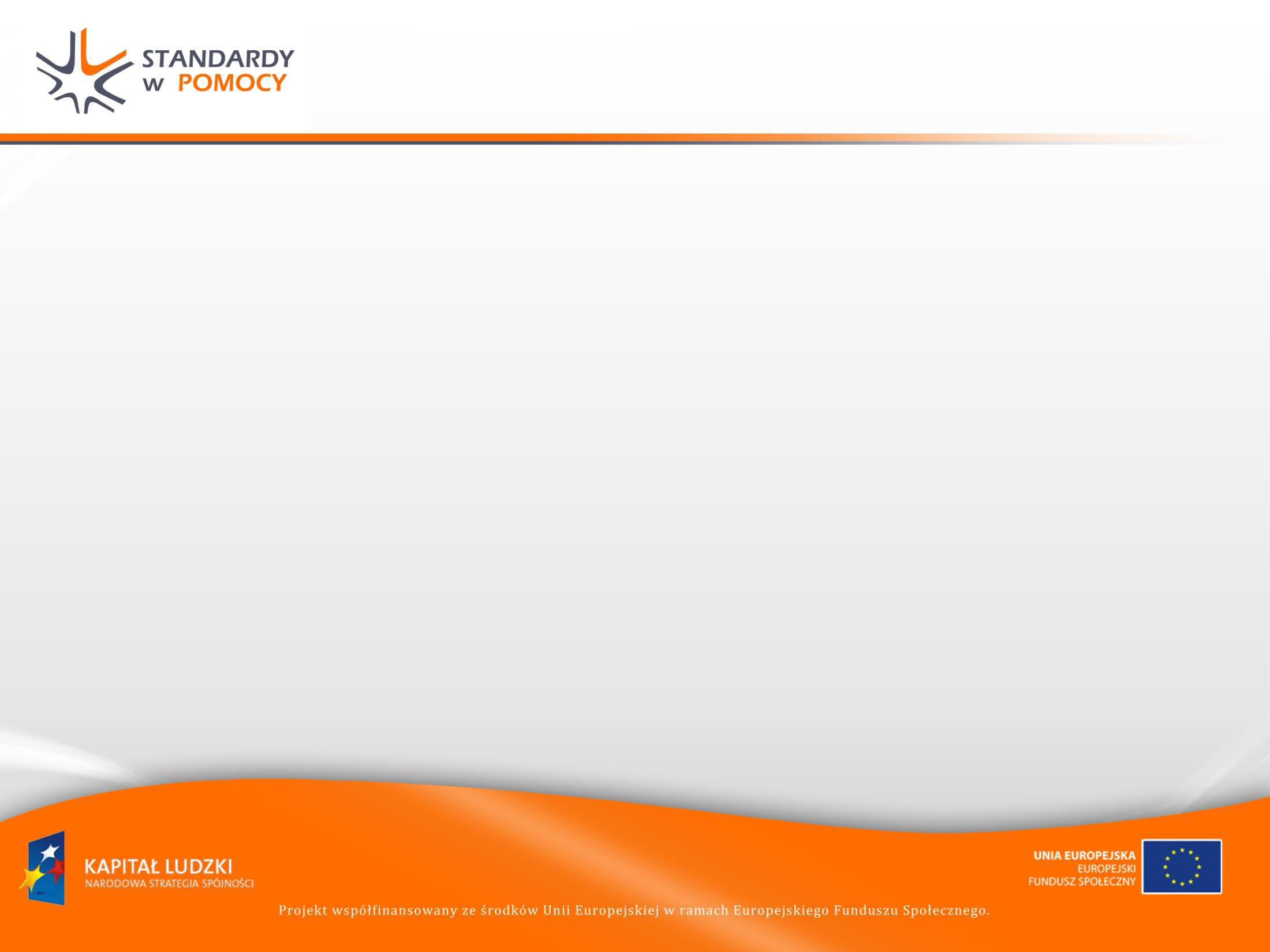 Cel oddzielenia postępowania administracyjnego 
od pracy socjalnej  

	 
podniesienie jakości świadczonej pracy socjalnej,
zapewnienie bardziej podmiotowego traktowania osób i rodzin korzystających z pomocy społecznej,
usprawnienie procedury przyznawania świadczeń.
podkreślenie pozytywnej roli pracownika socjalnego – jako profesjonalisty wspierającego osobę/rodzinę w przezwyciężeniu trudności. W efekcie stworzy się szansa budowania partnerskich relacji między pracownikiem socjalnym a klientem pomocy społecznej,
wyłączenie z obszaru działań pracownika socjalnego tych osób i rodzin, które nie wymagają korzystania z pracy socjalnej,
umożliwienie pracownikom socjalnym świadczenia skutecznej i efektywnej pracy socjalnej i stworzenie warunków do doskonalenia warsztatu pracy w tym zakresie.
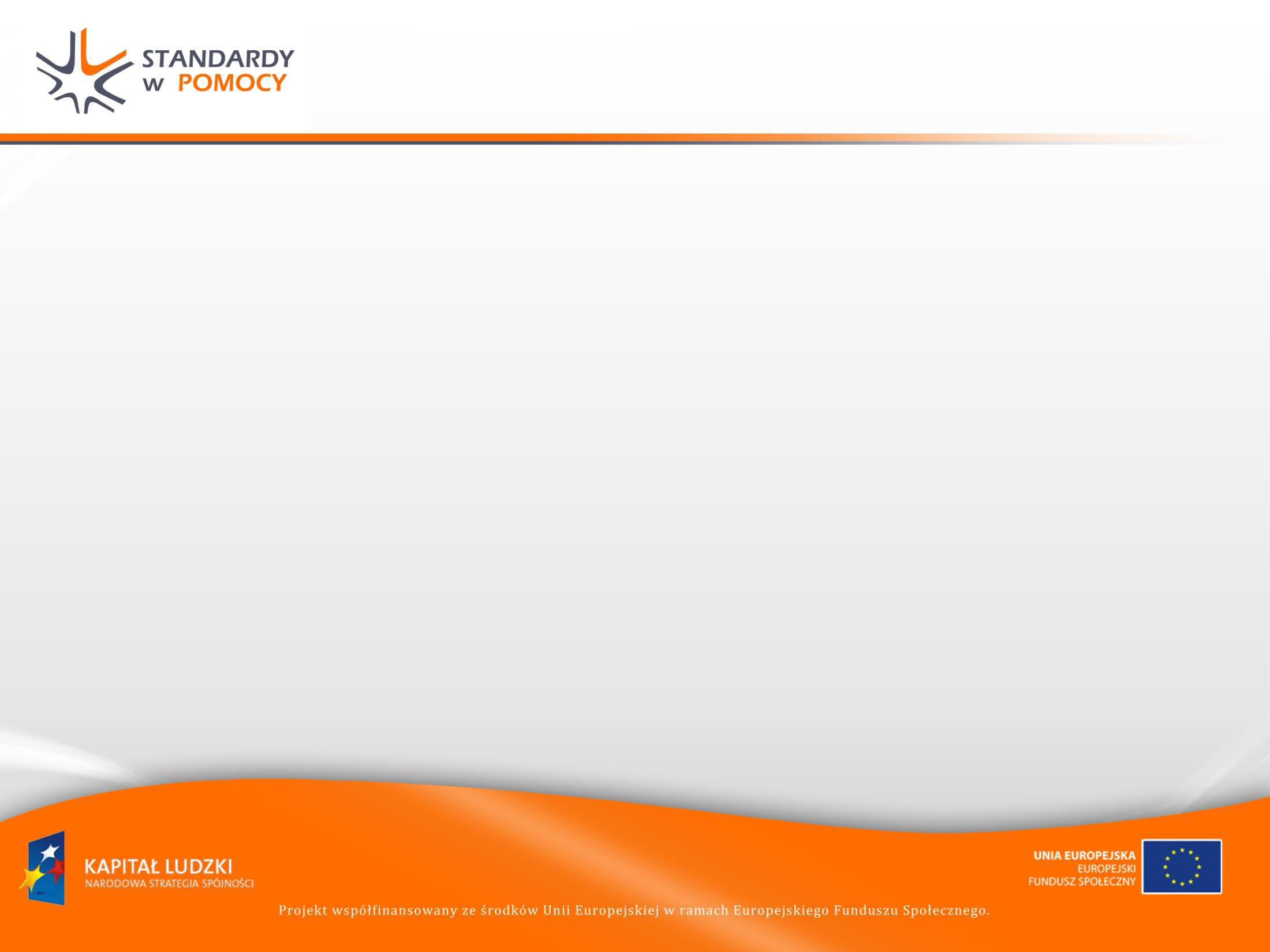 Przedmiot postępowania administracyjnego w sprawie o świadczenia pomocy społecznej
czy istnieją powody trudnej sytuacji życiowej (art. 7 ups) 
czy do przezwyciężania trudnej sytuacji życiowej, związanej z prowadzonym postępowaniem w sprawie świadczenia, można wykorzystać własne uprawnienia, zasoby i możliwości. (art. 2.1 ups)  - częściowo ustala pracownik socjalny
stanu zaspokojenia niezbędnych potrzeb umożliwiających życie w warunkach odpowiadających godności człowieka (art. 3.1 ups)  
czy jest spełnione kryterium dochodowe (art. 8 ups)
czy nie istnieją dysproporcje pomiędzy udokumentowaną wysokością dochodu a sytuacją majątkową osoby lub rodziny a tym samym czy osoba lub rodzina jest w stanie przezwyciężyć trudną sytuację życiową, wykorzystując własne zasoby majątkowe (art. 12 ups) 
czy są spełnione szczegółowe warunki przyznania świadczeń, o których mowa w art. 36 ups oraz ustalenia informacji niezbędnych do określenia rozmiaru świadczenia  
czy osoby i rodziny korzystające z pomocy społecznej podejmują współdziałanie w rozwiązywaniu swojej trudnej sytuacji życiowej (art. 4 i art. 11.2 ups)  - ustala pracownik socjalny
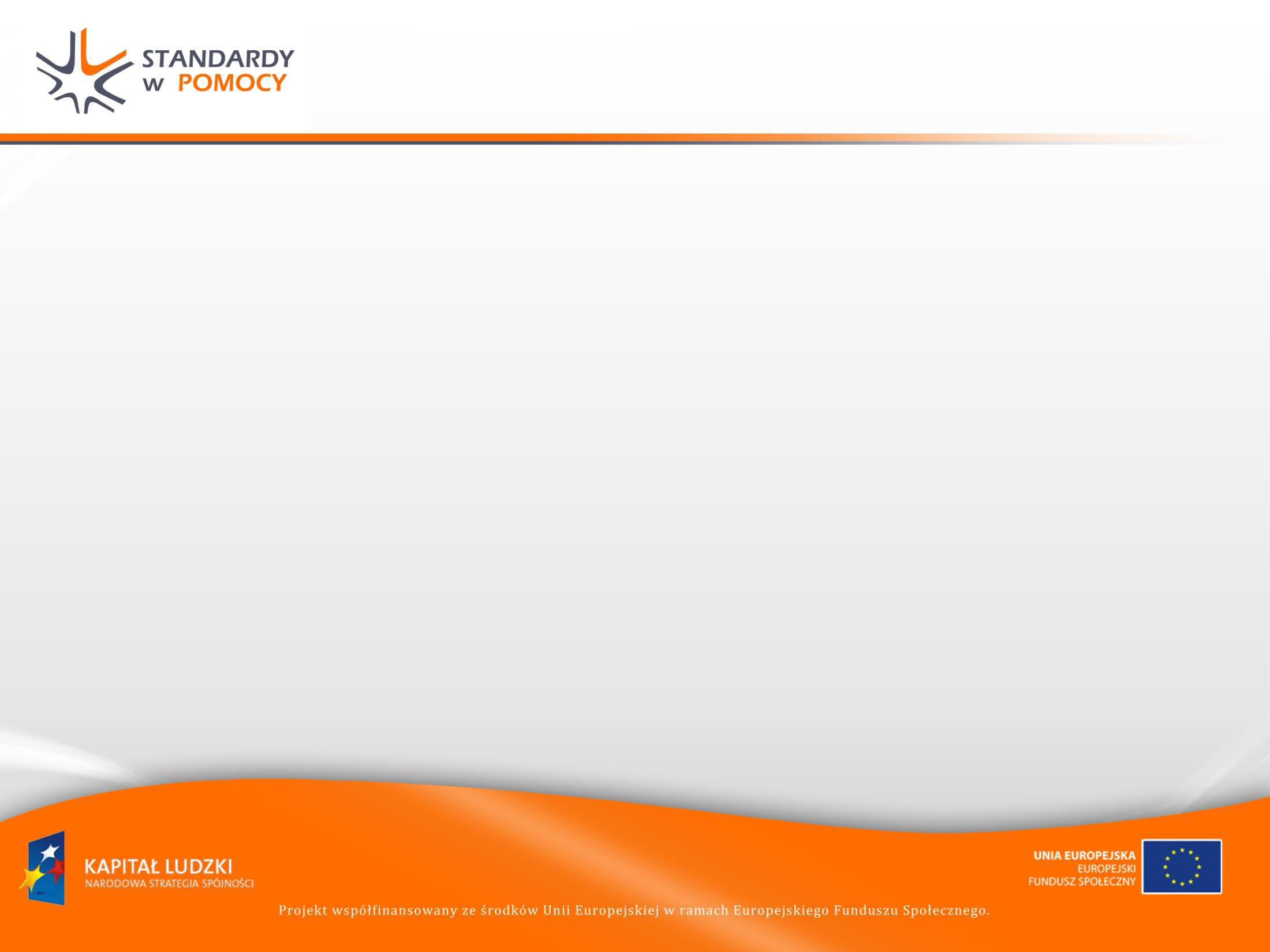 PRACOWNIK ds. ŚWIADCZEŃ
KLIENT
przyjęcie wniosku i przeprowadzenie badania sytuacji klienta
skierowanie 
do pracownika socjalnego
PRACOWNIK
SOCJALNY
zgłoszenie się
ustalenie istnienia  zasobów niematerialnych i możliwości klienta
przekazanie informacji o braku niewykorzystanych zasobów i możliwości
przyznanie lub odmowa świadczeń
określenie z klientem zasad współdziałania dla rozwiązania trudnej sytuacji
przekazanie informacji o określeniu  
zasad współdziałania
skierowanie do innego specjalisty
prowadzenie pracy socjalnej
realizacja świadczeń
przekazanie informacji o współdziałaniu/braku współdziałania klienta
monitorowanie wykorzystania świadczeń
ewentualne przekazanie innych informacji istotnych dla udzielenia świadczenia
ewentualne ograniczenie świadczeń
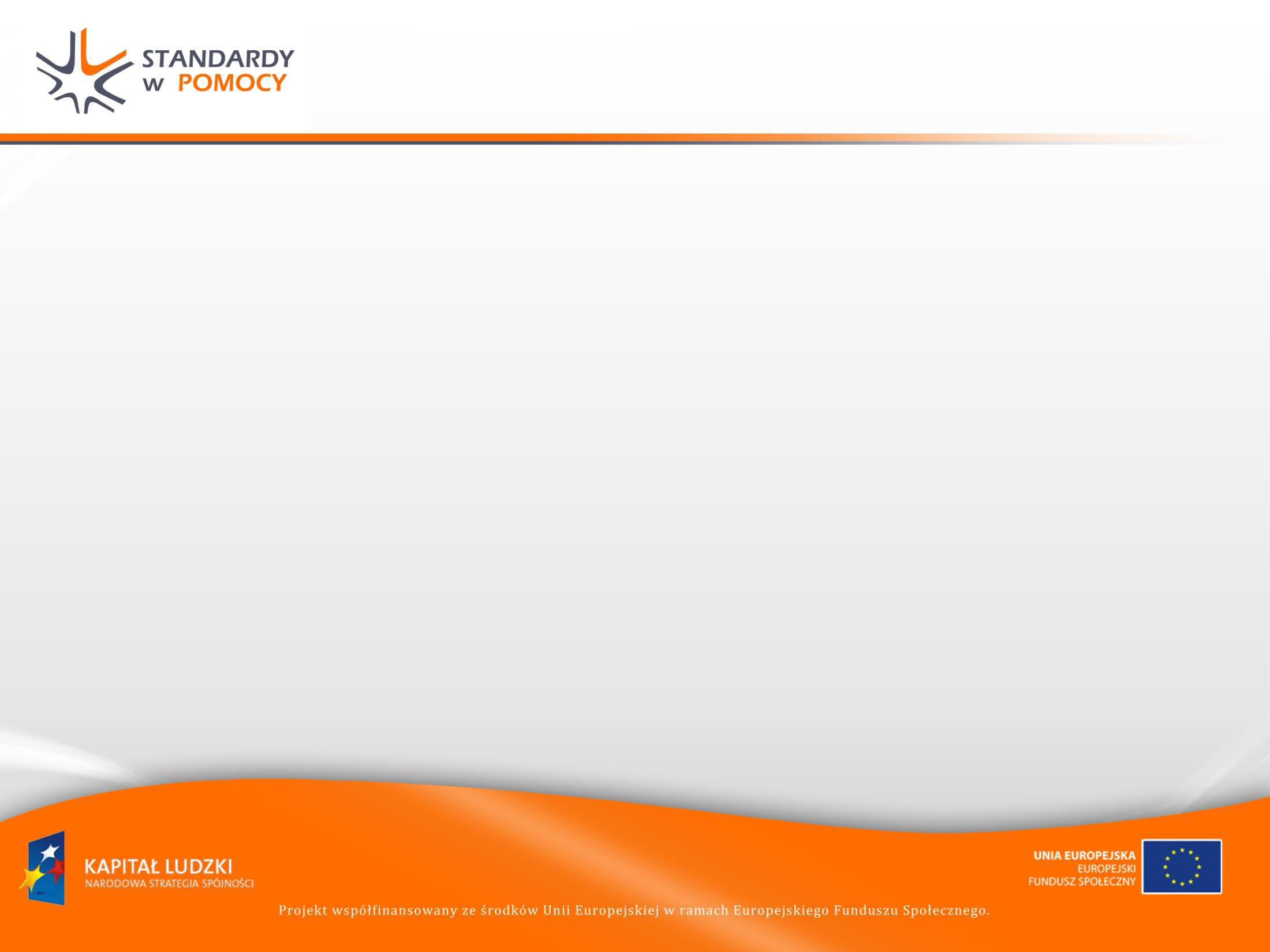 Warunki zapewnienia jakości pracy socjalnej
zapewnienie możliwości rozwoju organizacji (formułowanie rozwiązań organizacyjnych, zapewnienie zasobów sprzętowych, zapewnienie komunikacji i dostępu do informacji).
zapewnienie rozwoju pracowników (stworzenie systemu rekrutacji, szkoleń, profili kompetencyjnych, ocen pracowniczych)
zapewnienie wsparcia pracowników (zapewnienie superwizji, wsparcia metodycznego i emocjonalnego, wymiany doświadczeń)
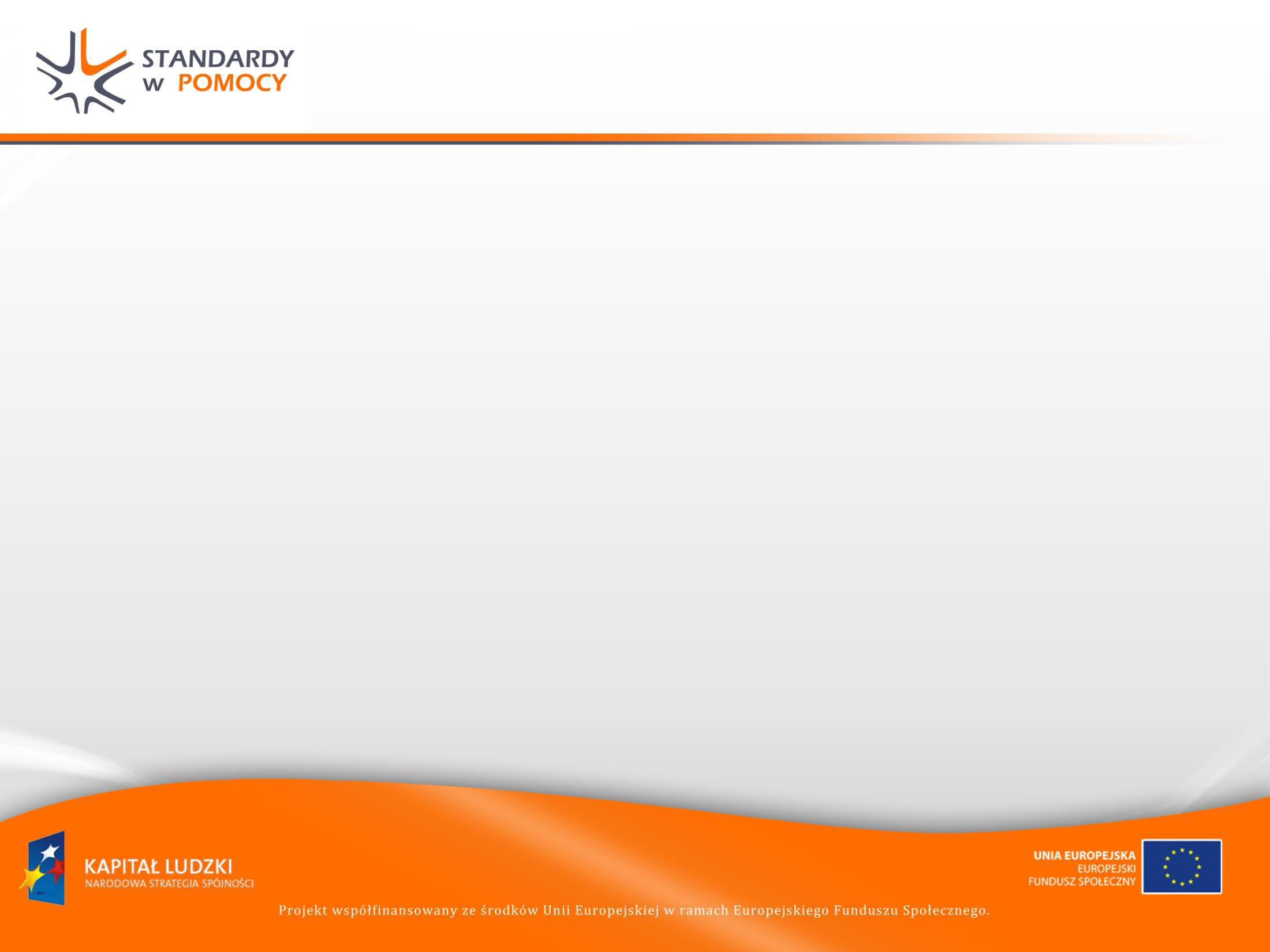 Struktura organizacyjna pionu pomocy środowiskowej w MOPS/MOPR